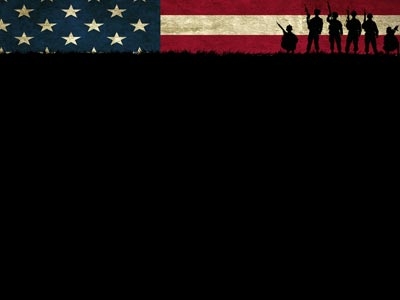 Kids and Stress…
Infant/Toddler

* Agitated behavior – crying/thumb sucking
* Aggression – kicking/biting/throwing things
* Changes in bodily functions – eating/sleeping
Preschool

* Separation anxiety
* Sleep disturbances
* Regression: toileting/dressing/feeding self
* Withdrawal/Aggression
School Age

* Concentration difficulties
* Behavioral changes
* Physical ailments
* Decreased trust in adults
* Fantasies about happy endings to situations
* Use of play, music, or dance to express emotion
Adolescent

* Resentment/frustration/depression/denial
* Eating or sleeping disorders
* Drug or alcohol abuse
* Decision to take on adult role for control
* Reluctant to trust
* Warning Signs *

* Persistent fears that interfere with daily life		* Withdrawal from friends
* Sleep disturbances over weeks			* Increase in physical complaints w/out cause
* Behavioral problems that are atypical		* Loss of concentrations or increased irritability